Form A
when there are no conflicts of interest to disclose
Asian Pancreas and Islet Transplant Association
COI Disclosure

Name of Authors ： ○○ ○○
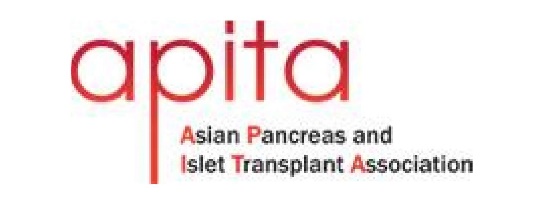 The authors have no financial conflicts of interest to disclose concerning the presentation.
Form B
when you have conflicts of interest to disclose concerning a presentation. Give the name of commercial entity involved.
Asian Pancreas and Islet Transplant Association
COI Disclosure
Name of Authors ： ○○ ○○
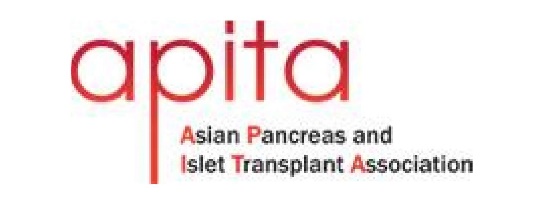 If “yes”, give the name of company/organization past three years. There is no need to disclose the amount.
①Consultation fees:　　　　　　　none　　　　　
　　②stock ownership/profit:　　none
　　③patent fees:　　　　　　　　none
　　④remuneration for lecture:　　　　　　　　　none
　　⑤manuscript fees:　　　○○pharmaceutical company
　　⑥trust research/joint research funds:　　　○○pharmaceutical company
　　⑦scholarship fund:　○○pharmaceutical company
　　⑧Affiliation with Endowed Department:　　yes（○○pharmaceuticals）
　　⑨Other remuneration such as gifts:　　none